Oculus-kehittäjätilin ja organisaation luominen
Oculus-kehittäjätili ja organisaatio vaaditaan, jotta Oculus-käyttäjälle saadaan Kehittäjäoikeudet, jotka mahdollistavat Kehittäjätilan käytön, jota Metsänhaltija-sovelluksen asennus vaatii.
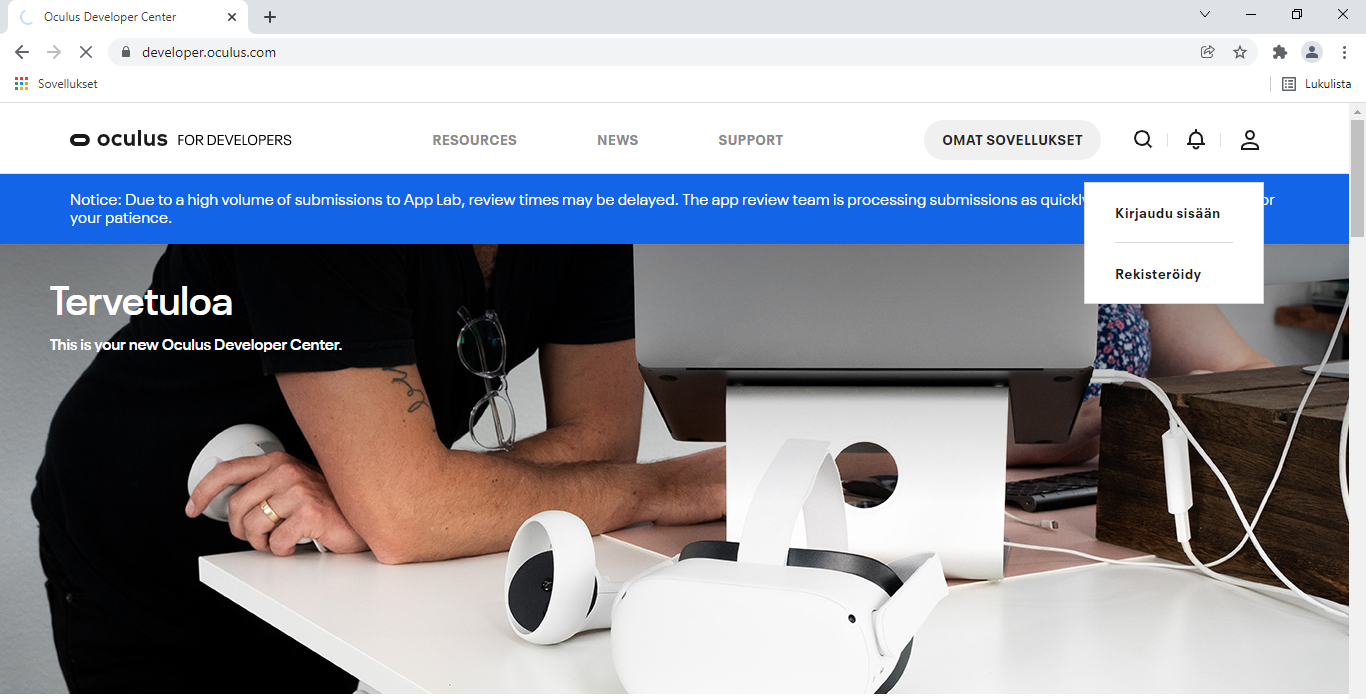 1. Mene sivulle developer.oculus.com.

2. Klikkaa sivun oikeasta yläkulmasta käyttäjäkuvaketta ja valitse Rekisteröidy.
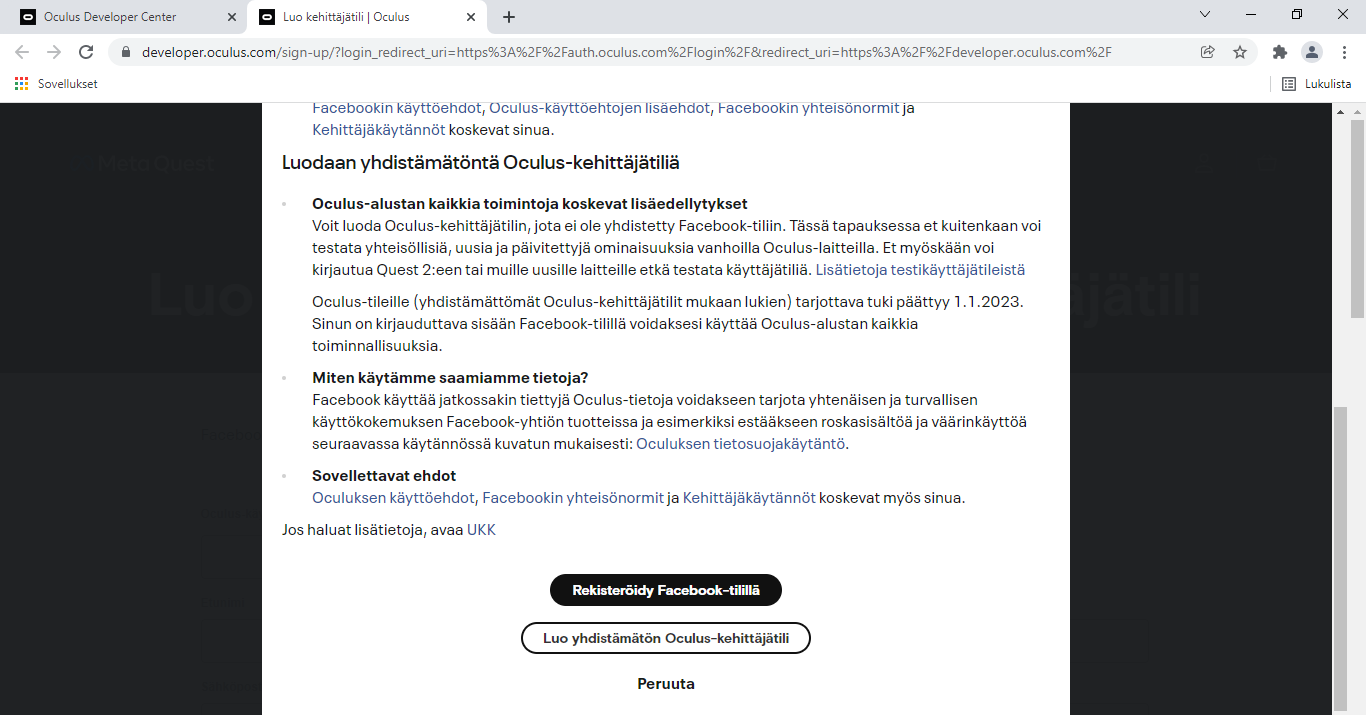 3. Klikkaa ”Rekisteröidy
Facebook-tilillä”
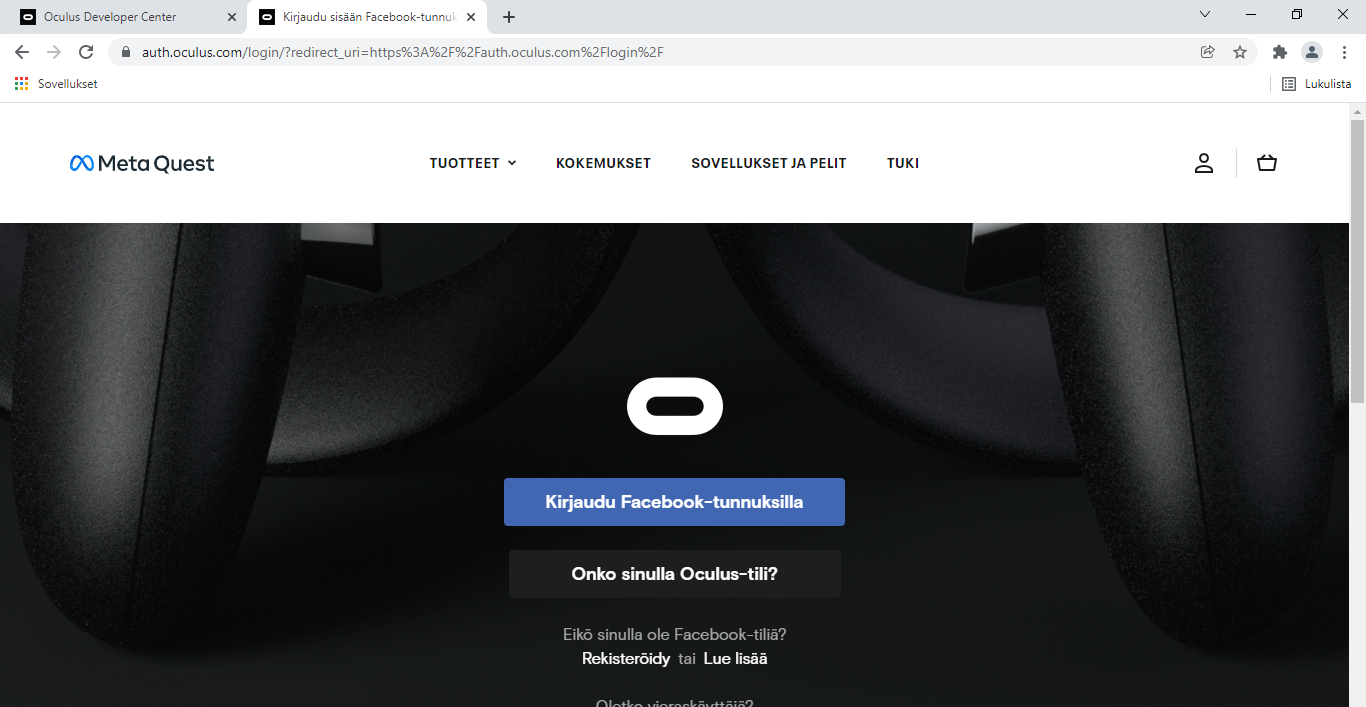 4. Klikkaa Kirjaudu Facebook-tunnuksilla ja kirjaudu sisään.
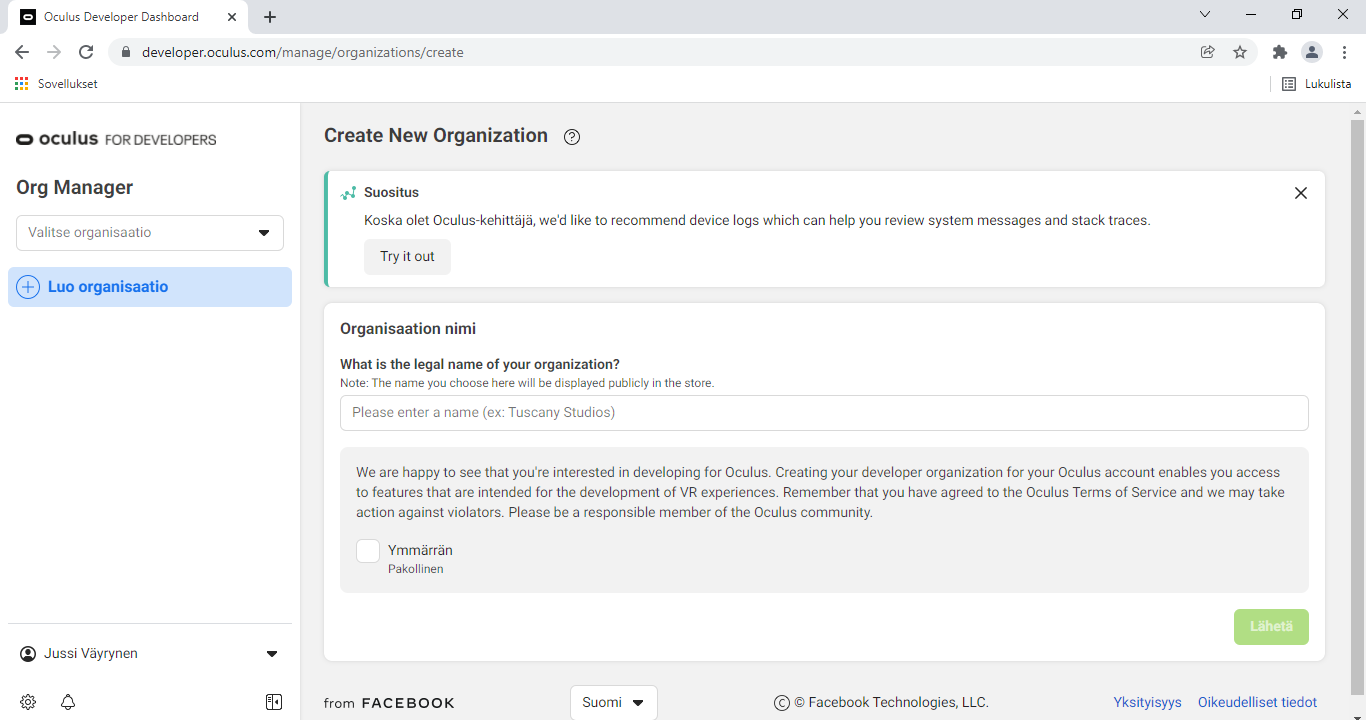 5. Kirjautumisen jälkeen siirry osoitteeseen

https://developer.oculus.com/manage/organizations/create

6. Kirjoita organisaatio esim. Vantaan kaupunginkirjasto Organisaation nimi –kenttään. Klikkaa Ymmärrän ja sitten Lähetä.
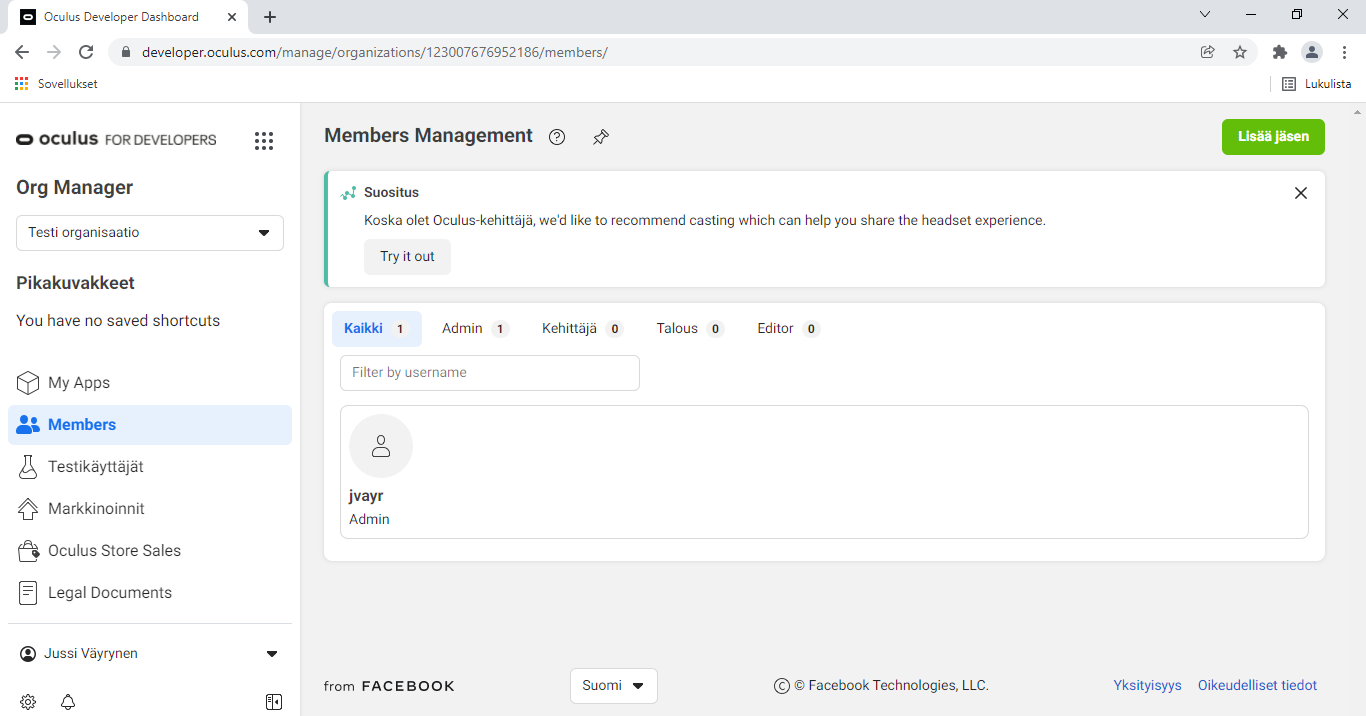 7. Valitse vasemmalta Members.

Nyt käyttäjällä on Admin-oikeudet ja käyttäjä on valmis.